The Doctor of Nursing Practice
Reflections and
Reflective Practice 
of a DNP Scholar


Donna M. Emanuele, DNP, FNP-BC,ENP-C FAANP
Associate Professor of Nursing
		DNP Program Director
Western University of Health Sciences
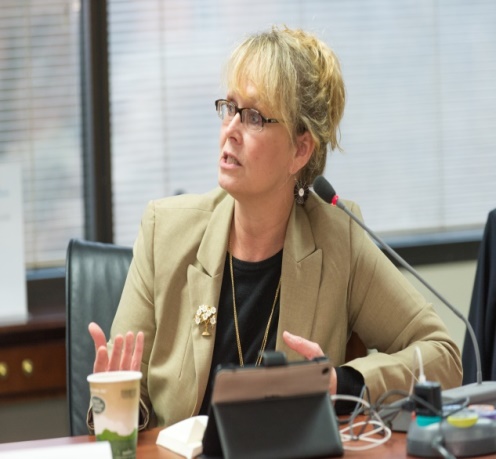 “There is no greater agony than bearing an untold story inside you.”
Maya Angelou
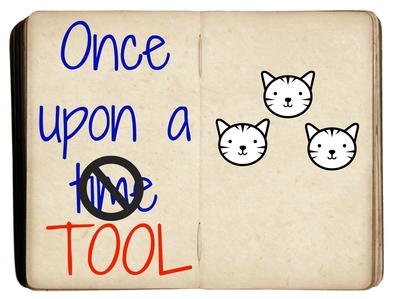 DNP
Reflective Thinking
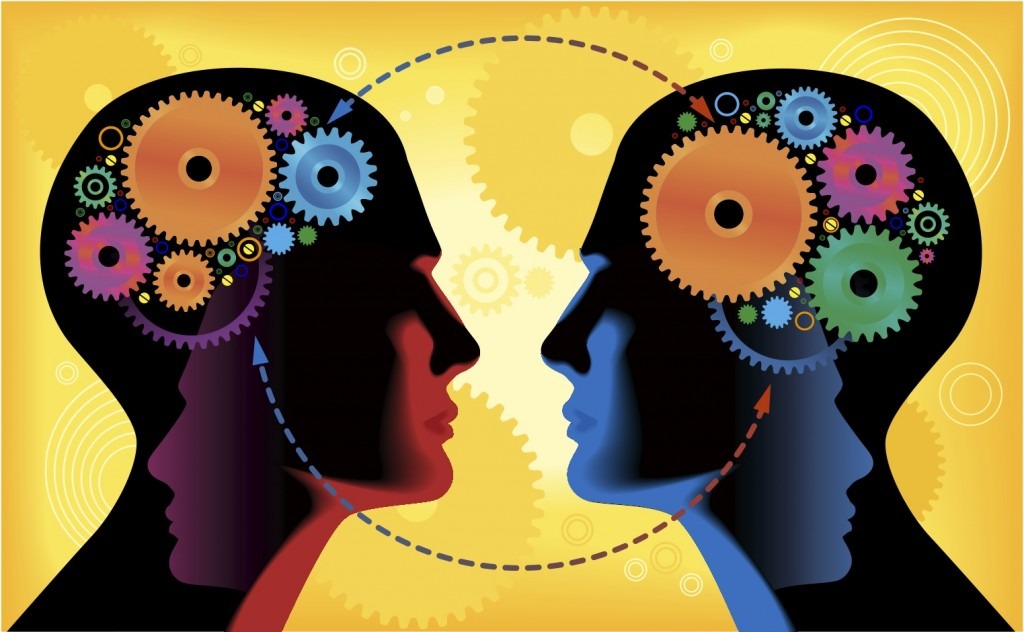 Reflective Thinking Is
Thinking that is purposeful and working towards a conclusion 
Reflection begins with an unexpected difficulty, challenge or problem (Dewey)
Where the thinker examines the sources of, and evidence supporting, a set of beliefs or expectations surrounding a situation, and to search and inquire in an effort to resolve doubt (Musolino & Mostrom, 2005).
Reflective Thinking
DNP
Reflective Practice
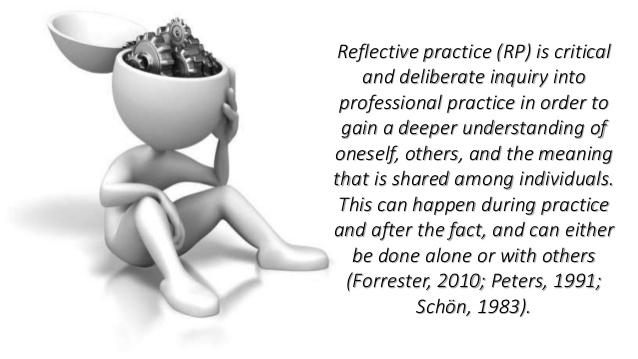 What is Reflective Practice
Part of a change that acknowledges the need for students to act and to think professionally as an integral part of learning throughout their courses of study, integrating theory and practice from the outset (Mann, Gordon, & MacLeod, 2009)
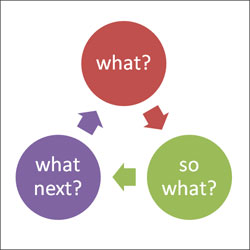 Helps close the gap between 
theory and practice 

(Working in Partnership Programme, 2006)
Reflective Practice
Donald Schon (1983)
Expanded on theory of reflection
Developed concept of Reflective Practice
Improving clinical practice and consequently quality of care, through exploring and evaluating one’s understanding of a problem rather than simply trying to solve it (Leung, Pluye, Grad, & Weston, 2010)
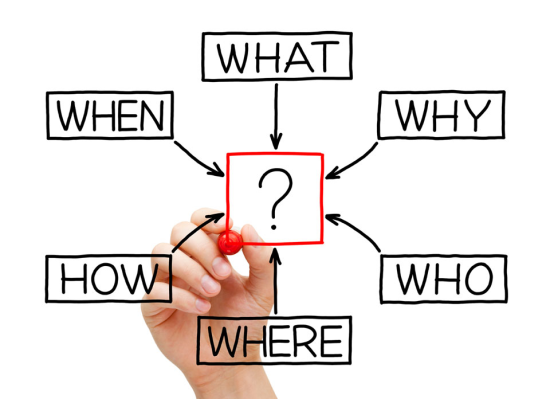 DNP Scholars & Reflection
“to see things from a different perspective and then gain insight that makes it an effective learning experience”(Ashby, 2006, p. 37).
Kolb’s Experiential Learning Cycle, 1984
Gibb’s Reflective Cycle, 1988
How Do You Build Your DNP Toolbox?
Time 
Reflection & Professional Development Plan
Clarification
Validation
Analysis
Application
Dissemination
Student Learner to DNP Scholar
Essential Attributes “Tools”
Learn from one’s experiences
Develop & maintain competence over a practice lifetime
Identify your learning needs
Present application of skills and competencies
Professional identify development
Understanding your personal values, beliefs, & attitudes within your professional culture (and the world around you)
Linking new to existing knowledge
Becoming more self-aware to engage in self-monitoring and self-regulation
Mann, Gordon, & MacLeod, 2009
Where are you going? Where do you begin?
Being a good DNP scholar involves more than “merely” coming up with brilliant ideas & implementing them. 
Most scholars spend a majority of their time reading papers, discussing ideas with colleagues, writing & revising papers, staring blankly into space -- and, of course, having brilliant ideas and implementing them.
DNP
Appreciative Inquiry
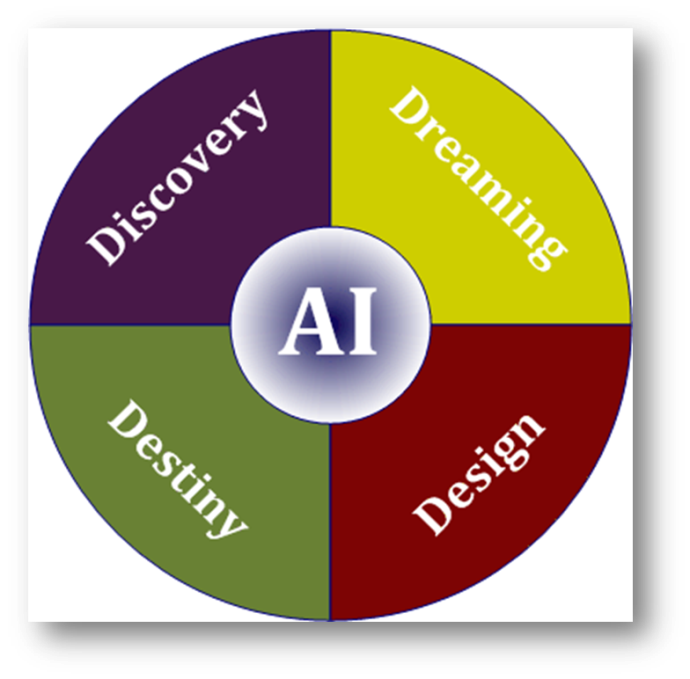 Appreciative Leadership
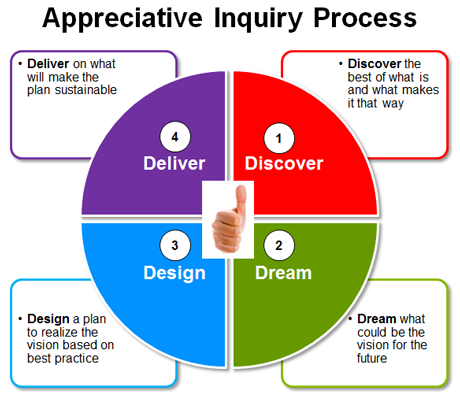 As DNP Scholars
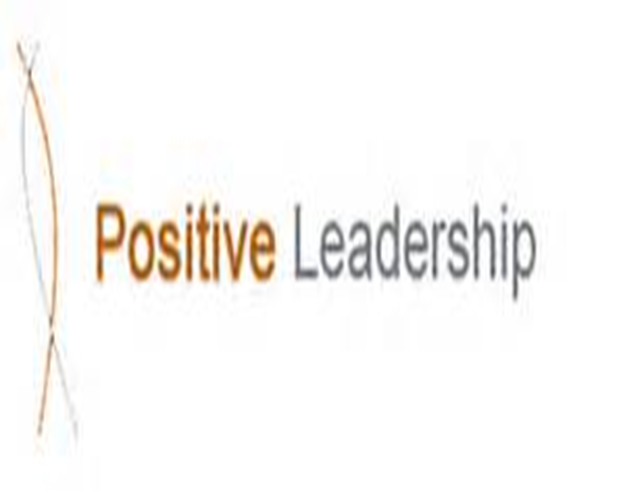 “Those who say it cannot be done should not interrupt those doing it.” 
Author unknown
DNP
Appreciative Leadership
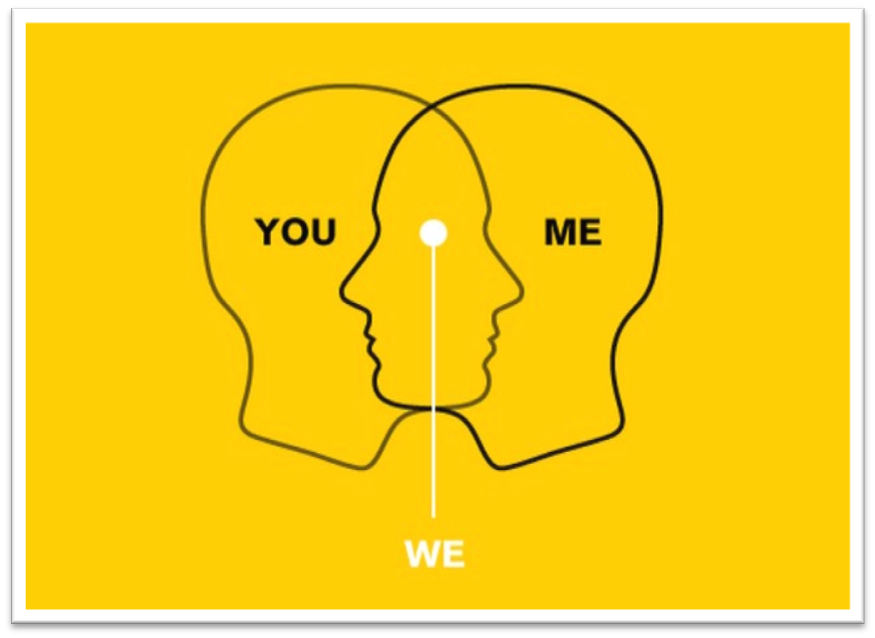 Paradigm Shift in Leadership
Appreciative Leadership (AL) is “the relational capacity to mobilize creative potential and turn it into positive power—to set in motion positive ripples of confidence, energy, enthusiasm, and performance—to make a positive difference in the world.” (Whitney, 2010)
Four Formative Ideas to AL (Whitney, 2010)
It involves relational processes and practices through which people come together and make things happen collaboratively.
It is a positive worldview, based on the belief that every person, team and organization has positive potential.
It recognizes potential and seeks to turn it into positive power; that is life-affirming results.
It creates waves of positive change rippling outward.
**focus on learning what is working rather than what is wrong in the practice environment and build upon that
5-Areas of Relational Practice(Whitney, 2010)
Different needs that people have for high performance:
Inquiry: people need to know they belong.
Illumination: people need to feel valued for what they have to contribute.
Inclusion: people need to know where the organization or community is headed.
Inspiration: people need to know that excellence is expected and can be depended on.
Integrity: people need to know that they are contributing to the greater good. 
**Different strategies for different needs

Source: http://positivechange.org/five-strategies-of-appreciative-leadership/
EI and DNP Scholars
Asking the Right Questions
Winning Performance
Thriving Outcomes
Becoming a DNP Scholar means…
Becoming part of a   
larger scholarship  
Community
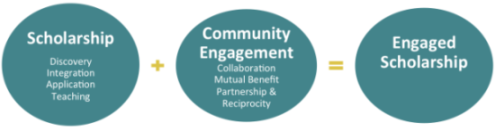 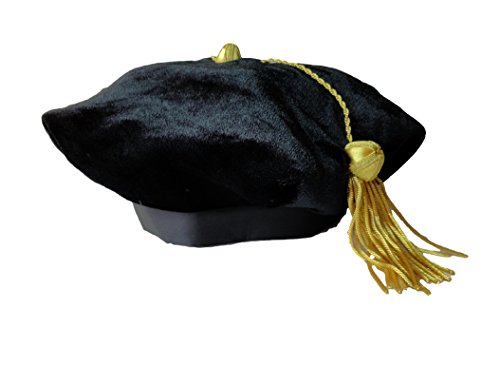 Planning and Structuring the DNP Scholarly Project
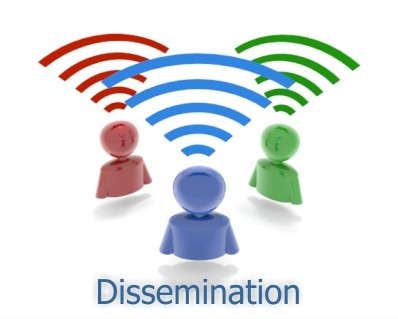 What is a DNP Scholarly Project?
Builds upon student expertise through practice inquiry:
“Practice Inquiry is an ongoing, systematic investigation of questions about nursing therapeutics and clinical phenomena with the intent to appraise and translate all forms of ‘best evidence’ to practice, and to evaluate the translational impact on the quality of health care and health outcomes.” (Magyary, Whitney & Brown, 2006, p. 143)
“The DNP focuses on providing leadership for evidence‐based practice. 
This requires competence in translating research in practice, evaluating evidence, applying research in decision‐making, and implementing viable clinical innovations to change practice.” (AACN DNP FAQs, updated 2009).
Magyary, D., Whitney, J. , & Brown, M.A. (2006). Advancing practice inquiry: Research foundations Doctor of Nursing Practice. Nursing Outlook, 54(3), 139‐142.
Areas of DNP Practice Inquiry
DNP practitioner focus
Translational science | Science of improvement
Program evaluation 
Practice change (improvement) programs 
Quality improvement 
Translating evidence to clinical practice
AACN DNP Task Force, 2006.

Source: AACN. DNP Implementation Task Force http://www.aacn.nche.edu/aacn-publications/white-papers/DNP-Implementation-TF-Report-8-15.pdf
Brown, M. A. (2011). Advancing Practice Through the DNP Capstone [PowerPoint]. Washington, D.C.: AACN
Scholarly Project Deliverables
Demonstrates synthesis of the student’s work and lays the foundation for future scholarship 
Produces a tangible and deliverable academic product
Derived from the practice immersion experience 
Documents outcomes of student’s educational experiences 
Provides a measurable medium for evaluating immersion experience 
Summarizes student’s growth in knowledge and expertise
Brown, M. A. (2011). Advancing Practice Through the DNP Capstone [PowerPoint]. Washington, D.C.: AACN
Tips & Strategies
Staying Motivated
We all suffer from insecurity, anxiety, and even boredom
Be realistic about what you can accomplish, and try to concentrate on giving yourself positive feedback for tasks you do complete, instead of negative feedback for those you don't
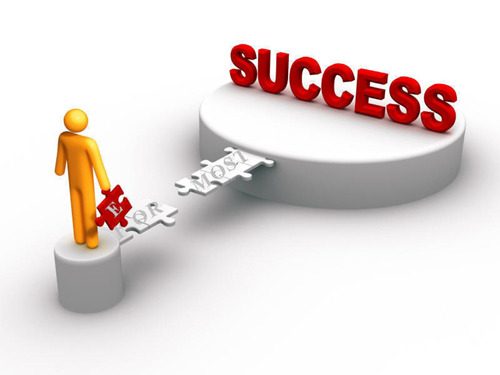 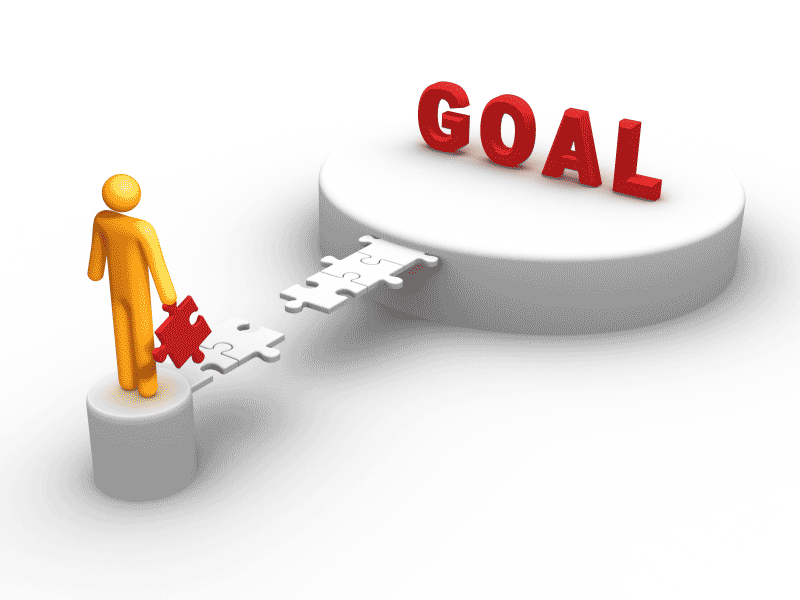 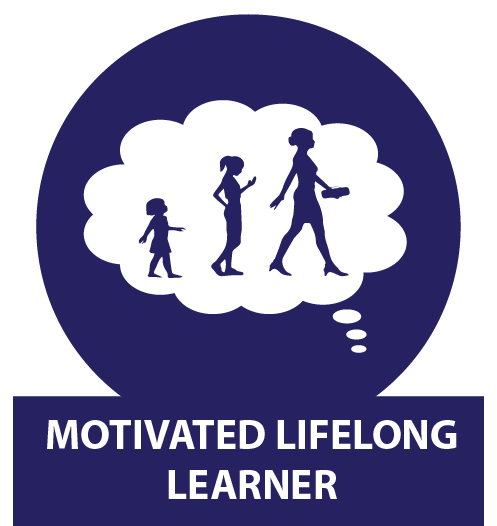 Tips & Strategies
Time Management is Key
Stay focused
Organize activities to force you to manage your time and to do something every day
Setting daily, weekly, and monthly goals 
Use a “buddy system” where you and another student meet/talk regularly
Find people to work with
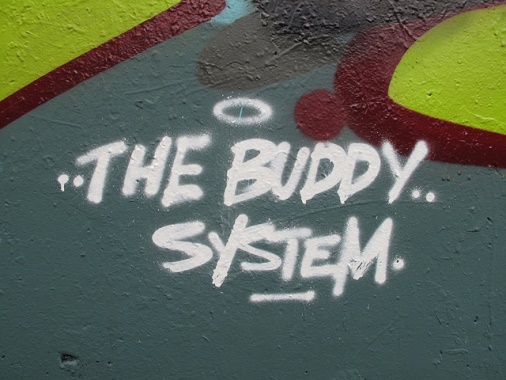 Tips & Strategies
Allocate enough time to ‘decide’ on your topic
Match your particular niche
Decide on a topic which you already have some knowledge of or one you are ‘passionate’ about
The topic should keep you motivated over a 2-year period
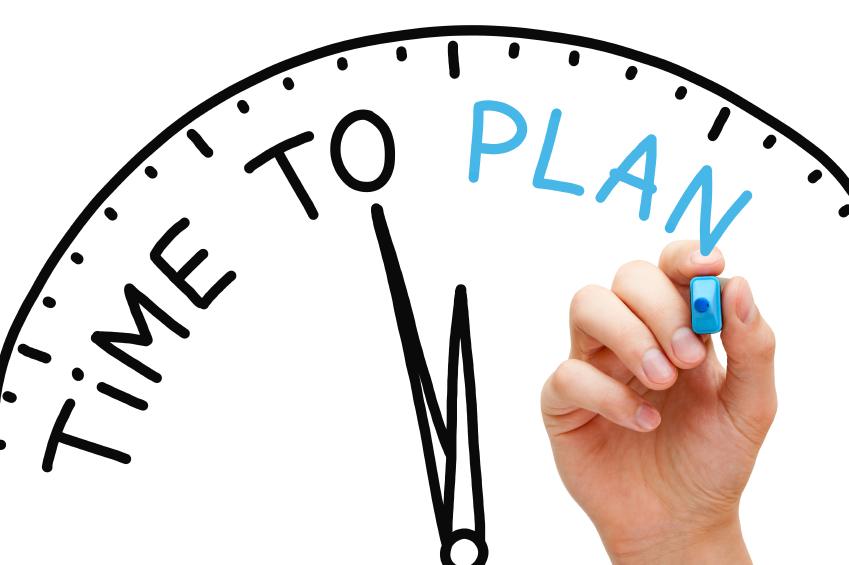 Organizing for Success
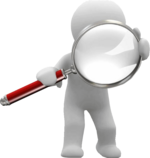 Early Identification of Problem 
Turning preliminary thoughts into a scholarly concept
Formulating a practice question
Good questions cannot be posed without knowledge of what researchers already know
 

What does the evidence say?
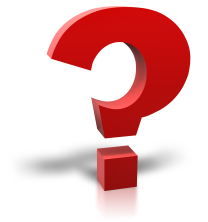 Organizing for Success
Understand the Research Process
ROL (critical /analytical appraisal of  the theoretical/empirical literature)
the first step in posing a question worth answering is reviewing the literature on the topic 
Methodology
Findings/Results
Summary/Conclusions
Implications/Discussion
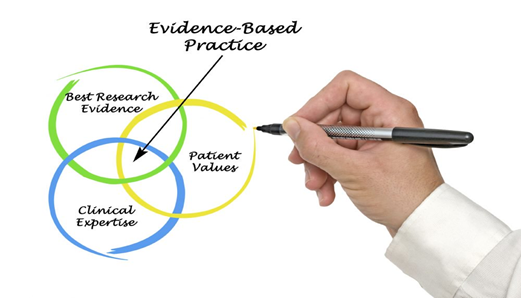 Organizing for Success
Understand how a manuscript is written
Basic format and writing style (APA 7th ed.)
Written guidelines to supplement format (university specific)
Length
Expect numerous revisions to the DNP Scholarly Project
Access LEAD early and often
Organizing for Success
Divide-and-conquer strategy on writing
Breaking down any project into smaller pieces is always a good tactic when things seem unmanageable
Instead of writing an entire manuscript, focus on the goal of writing a chapter, section, or outline
Identify tasks that you can do in an hour or less; then you can come up with a realistic daily schedule
Organizing for Success
Social & Academic Support
Involve and use your mentors
Discussions with your mentors help generate ideas for your DNP Scholarly Project and may steer you towards more interesting approaches
Talk to your peers
Engage the right resources
Surround yourself with Positive People
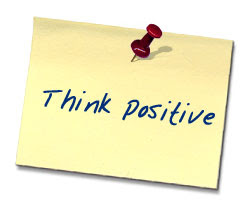 Organizing for Success
Work with your DNP Project Team-Advisor
Guides you to attain goals
Schedule of tasks and accomplishments: prospectus-proposal to final project 
Timetable of  due dates
IRB approval
Seek their counsel to effective DNP Scholarly Project 
Help & advisement
Use them to your advantage
Understand students’, advisors’, and committee members’ responsibilities
Remember…
Every task you complete gets you closer to the finish line
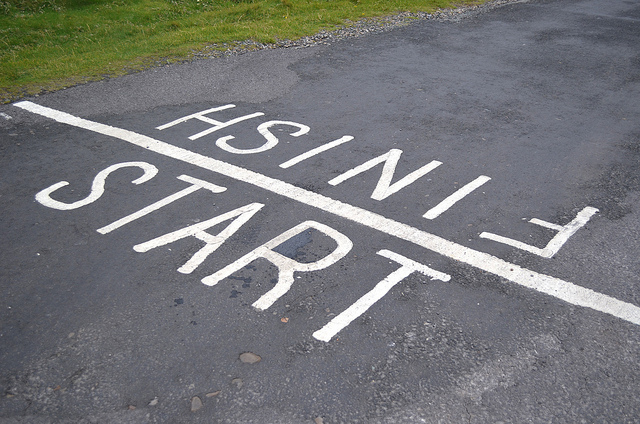 Recap…
Planning
Structuring the DNP Scholarly Project
Time Management
Writing
Staying Motivated
Social & Academic Support
Dissemination and Presentation
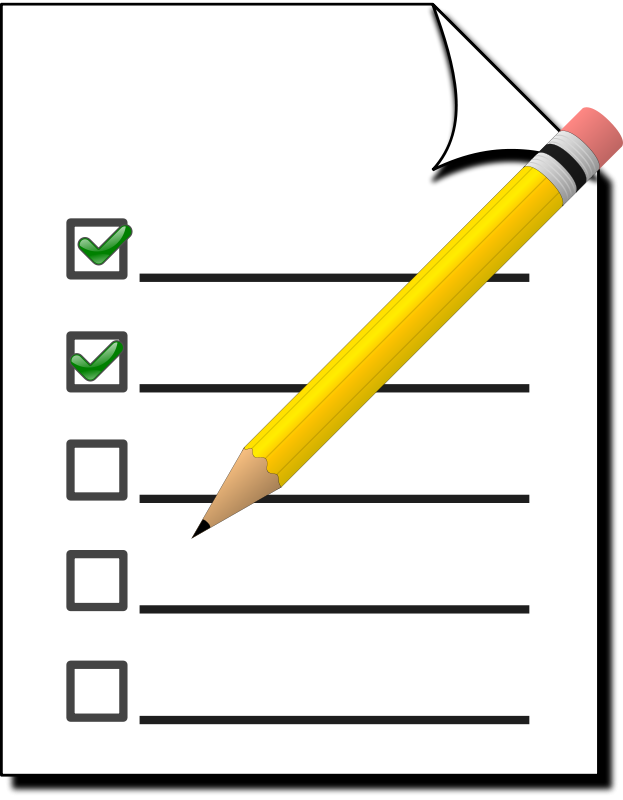 The Four Agreements, 1997
Be Impeccable With Your Word
Don’t Take Anything Personally
Don’t Make Any Assumptions
Always Do Your Best
Final Thoughts….
“love life, engage in it, give it all you've got. love it with a passion, because life truly does give back, many times over, what you put into it”
Maya Angelou
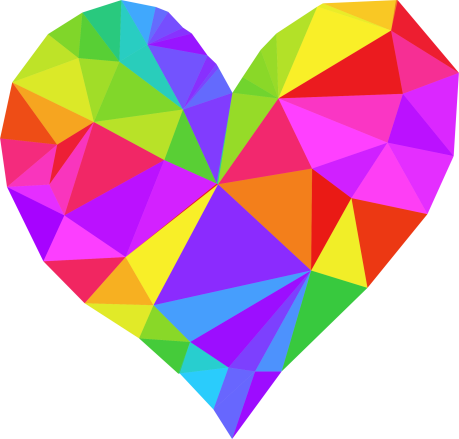